Fundamentos de la programación
Programaciónmodular
8
Grado en Ingeniería Informática Grado en Ingeniería del Software Grado en Ingeniería de ComputadoresLuis Hernández YáñezFacultad de InformáticaUniversidad Complutense
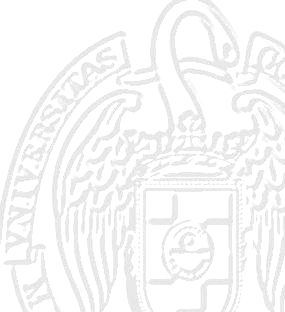 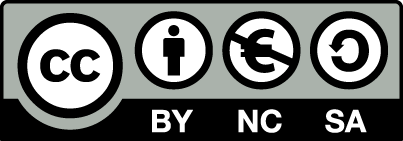 Índice
Programas multiarchivo y compilación separada 	757
Interfaz frente a implementación	762
Uso de módulos de biblioteca	768
Ejemplo: Gestión de una lista ordenada I	770
Compilación de programas multiarchivo	778
El preprocesador	780
Cada cosa en su módulo	782
Ejemplo: Gestión de una lista ordenada II	784
El problema de las inclusiones múltiples	789
Compilación condicional	794
Protección frente a inclusiones múltiples	795
Ejemplo: Gestión de una lista ordenada III	796
Implementaciones alternativas	804
Espacios de nombres	808
Implementaciones alternativas	817
Calidad y reutilización del software	827
Fundamentos de la programación: Programación modular
Fundamentos de la programación
Programas multiarchivoy compilación separada
Fundamentos de la programación: Programación modular
Página 757
Programación modular
Programas multiarchivo
Código fuente repartido entre varios archivos (módulos)
Cada módulo con sus declaraciones y sus subprogramas
 Módulo: Unidad funcional (estructura de datos, utilidades, ...)
Principal
Lista
Cálculos
Archivos
int main() {
  tArray lista;
  bool ok;
  init(lista);
  cargar(lista, "bd.txt");
  sort(lista);
  double dato;
  cout << "Dato: ";
  cin >> dato;
  insert(lista, dato, ok);
  cout << min(lista) << endl; 
  cout << max(lista) << endl;
  cout << sum(lista) << endl;
  guardar(lista, "bd.txt");

  return 0;
}
const int N = 10;
typedef double tArray[N];
typedef struct {
  tArray elem;
  int cont;
} tArray;

void init(tArray &lista);

void insert(tArray &lista, double elem, bool &ok);

void remove(tArray &lista, int pos, bool &ok);
...
double mean(tArray lista);

double min(tArray lists);

double max(tArray lista);

double desv(tArray lista);

int minIndex(tArray lista);

int maxIndex(tArray lista);

double sum(tArray lista);
bool cargar(tArray &lista, string nombre);

bool guardar(tArray lista, string nombre);

bool mezclar(string arch1, string arch2);

int size(string nombre);

bool exportar(string nombre);
Ejecutable
Fundamentos de la programación: Programación modular
Página 758
Programación modular
Compilación separada
Cada módulo se compila a código objeto de forma independiente
Lista
lista.obj
const int N = 10;
typedef double tArray[N];
typedef struct {
  tArray elem;
  int cont;
} tArray;

void init(tArray &lista);

void insert(tArray &lista, double elem, bool &ok);

void remove(tArray &lista, int pos, bool &ok);
...
00101110101011001010010010101001010100101010111110101010001010010101010101001010101010101100101010101010101010101001010101010101000001010101011010100101010101010100001010101111001010101010111100110010101011010101010100100101010011110010101010100101010010101001010100101010100101000010011110100101010110010101010010101001010101010101001010100101010101000010101011100101010010100011101010111010011010101001010101111111010101100110101011100001001010100101010101010110
Archivos
archivos.obj
bool cargar(tArray &lista, string nombre);

bool guardar(tArray lista, string nombre);

bool mezclar(string arch1, string arch2);

int size(string nombre);

bool exportar(string nombre);
11101010110010100100101010010101001010101111101010100010100101010101010010101010101011001010101010101010101010010101010101010000010101010110101001010101010101000010101011110010101010101111001100101010110101010101001001010100111100101010101001010100101010010101001010101001010000100111101001010101100101010100101010010101010101010010101001010101010000101010111001010100101000111010101110100110101010010101011111110101011001101010111000010010101001010101010101101111
Cálculos
calculos.obj
double mean(tArray lista);

double min(tArray lists);

double max(tArray lista);

double desv(tArray lista);

int minIndex(tArray lista);

int maxIndex(tArray lista);

double sum(tArray lista);
01011001010010010101001010100101010111110101010001010010101010101001010101010101100101010101010101010101001010101010101000001010101011010100101010101010100001010101111001010101010111100110010101011010101010100100101010011110010101010100101010010101001010100101010100101000010011110100101010110010101010010101001010101010101001010100101010101000010101011100101010010100011101010111010011010101001010101111111010101100110101011100001001010100101010101010110001111010
Fundamentos de la programación: Programación modular
Página 759
Programación modular
Compilación separada
Al compilar el programa principal, se adjuntan los módulos compilados
Principal
Módulos del programa
int main() {
  tArray lista;
  bool ok;
  init(lista);
  cargar(lista, "bd.txt");
  sort(lista);
  double dato;
  cout << "Dato: ";
  cin >> dato;
  insert(lista, dato, ok);
  cout << min(lista) << endl; 
  cout << max(lista) << endl;
  cout << sum(lista) << endl;
  guardar(lista, "bd.txt");

  return 0;
}
Bibliotecas del sistema
lista.obj
iostream.obj
calculos.obj
fstream.obj
archivos.obj
math.obj
...
...
Ejecutable
Fundamentos de la programación: Programación modular
Página 760
Programación modular
Compilación separada
¡Sólo los archivos fuente modificados necesitan ser recompilados!
Principal
lista.cpp
main.cpp
COMPILACIÓN
lista.obj
iostream.obj

calculos.obj
fstream.obj
main.obj

archivos.obj
math.obj
...
...
ENLACE
Ejecutable
Fundamentos de la programación: Programación modular
Página 761
Fundamentos de la programación
Interfaz frente a implementación
Fundamentos de la programación: Programación modular
Página 762
Interfaz frente a implementación
Creación de módulos de biblioteca
Código de un programa de un único archivo:
Definiciones de constantes
Declaraciones de tipos de datos
Prototipos de los subprogramas
Implementación de los subprogramas
Implementación de la función main()
Constantes, tipos y prototipos indican cómo se usa: Interfaz
Estructura de datos con los subprogramas que la gestionan
Conjunto de utilidades (subprogramas) de uso general
Etcétera
+ Implementación de los subprogramas (cómo se hace)
Fundamentos de la programación: Programación modular
Página 763
Interfaz frente a implementación
Creación de módulos de biblioteca
Interfaz: Definiciones/declaraciones de datos y prototipos
¡Todo lo que el usuario de la unidad funcional necesita saber!
Implementación: Código de los subprogramas que hacen el trabajo
No hay que conocerlo para usarlo: ¡Seguro que es correcto!
Interfaz e implementación en dos archivos separados:
Cabecera: Definiciones/declaraciones de datos y prototipos
Implementación: Implementación de los subprogramas.
Archivo de cabecera: extensión .h
Archivo de implementación: extensión .cpp
Repartimos el código entre ambos archivos (lista.h/lista.cpp)
Mismo nombre
Fundamentos de la programación: Programación modular
Página 764
Interfaz frente a implementación
Creación de módulos de biblioteca
Interfaz frente a implementación







Si otro módulo quiere usar algo de esa biblioteca:
Debe incluir el archivo de cabecera
lista.h
lista.cpp
MóduloUnidadBiblioteca
const int N = 10;
typedef double tArray[N];
typedef struct {
  tArray elem;
  int cont;
} tArray;

void init(tArray &lista);

void insert(tArray &lista, double elem, bool &ok);

void remove(tArray &lista, int pos, bool &ok);
...
#include "lista.h"

void init(tArray &lista) {
  lista.cont = 0;
}

void insert(tArray &lista, double elem, bool &ok) {
  if (lista.cont == N) {
    ok false;
  }
  else {
    ...
main.cpp
Los nombres de archivos de cabecerapropios (no del sistema) se encierranentre dobles comillas, no entre ángulos
#include "lista.h"
...
Fundamentos de la programación: Programación modular
Página 765
Interfaz frente a implementación
Creación de módulos de biblioteca
Interfaz
Archivo de cabecera (.h): todo lo que necesita conocer otro módulo (o programa principal)que quiera utilizar sus servicios (subprogramas)
La directiva #include añade las declaraciones del archivode cabecera en el código del módulo (preprocesamiento):


Todo lo que se necesita saber paracomprobar si el código de main.cpphace un uso correcto de la lista(declaraciones y llamadas)
lista.h
const int N = 10;
typedef double tArray[N];
typedef struct {
  tArray elem;
  int cont;
} tArray;

void init(tArray &lista);

void insert(tArray &lista, double elem, bool &ok);

void remove(tArray &lista, int pos, bool &ok);
...
main.cpp
main.cpp
Preprocesador
const int N = 10;
typedef double tArray[N];
typedef struct {
  tArray elem;
  int cont;
} tArray;

void init(tArray &lista);

void insert(tArray &lista, double elem, bool &ok);

void remove(tArray &lista, int pos, bool &ok);
...
#include "lista.h"
...
Fundamentos de la programación: Programación modular
Página 766
Interfaz frente a implementación
Creación de módulos de biblioteca
Implementación
Compilar el módulo significa compilar su archivo de implementación (.cpp)
También necesita conocer sus propias declaraciones:


Al compilar el módulo se genera el código objeto
Si no se modifica no hay necesidad de recompilar
Código que usa el módulo:
Necesita sólo el archivo de cabecera para compilar
Se adjunta el código objeto del módulo durante el enlace
lista.cpp
#include "lista.h"

void init(tArray &lista) {
  lista.cont = 0;
}

void insert(tArray &lista, double elem, bool &ok) {
  if (lista.cont == N) {
    ok false;
  }
  else {
    ...
lista.cpp
#include "lista.h"
...
lista.obj
00101110101011001010010010101001010100101010111110101010001010010101010101001010101010101100101010101010101010101001010101010101000001010101011010100101010101010100001010101111001010101010111100110010101011010101010100100101010011110010101010100101010010101001010100101010100101000010011110100101010110010101010010101001010101010101001010100101010101000010101011100101010010100011101010111010011010101001010101111111010101100110101011100001001010100101010101010110
Fundamentos de la programación: Programación modular
Página 767
Fundamentos de la programación
Uso de módulos de biblioteca
Fundamentos de la programación: Programación modular
Página 768
Programación modular
Uso de módulos de biblioteca
Ejemplo: Gestión de una lista ordenada (Tema 7)
Todo lo que tenga que ver con la lista estará en su propio módulo
Ahora el código estará repartido en tres archivos:
lista.h: archivo de cabecera del módulo de lista
lista.cpp: implementación del módulo de lista
bd.cpp: programa principal que usa la lista
Tanto lista.cpp como bd.cpp deben incluir al principio lista.h
Módulo propio: dobles comillas en la directiva #include
#include "lista.h"
Archivos de cabecera de bibliotecas del sistema: entre ángulos
Y no tienen necesariamente que llevar extensión .h
Fundamentos de la programación: Programación modular
Página 769
Programación modular
Archivo de cabecera
lista.h
Módulo: Gestión de una lista ordenada I
#include <string>
using namespace std;

const int N = 100;
typedef struct {
   int codigo;
   string nombre;
   double sueldo;
} tRegistro;
typedef tRegistro tArray[N];
typedef struct {
   tArray registros;
   int cont;
} tLista;
const string BD = "bd.txt";
...
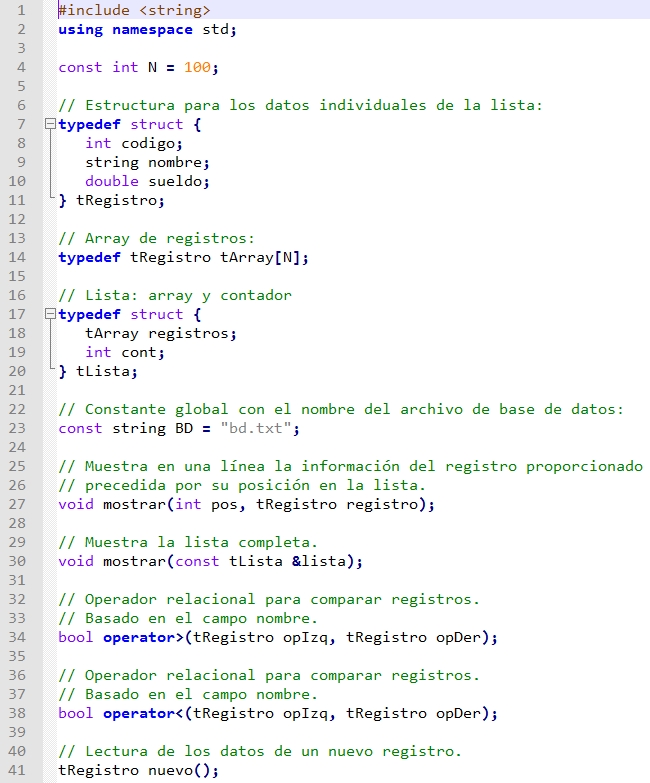 ¡Documenta bien el código!
Fundamentos de la programación: Programación modular
Página 770
Programación modular
void mostrar(int pos, tRegistro registro);
void mostrar(const tLista &lista);
bool operator>(tRegistro opIzq, tRegistro opDer);
bool operator<(tRegistro opIzq, tRegistro opDer);
tRegistro nuevo();
void insertar(tLista &lista, tRegistro registro, bool &ok);
void eliminar(tLista &lista, int pos, bool &ok); // pos = 1..N
int buscar(tLista lista, string nombre);
void cargar(tLista &lista, bool &ok);
void guardar(tLista lista);

Cada prototipo, con un comentario que explique su utilidad/uso
(Aquí se omiten por cuestión de espacio)
Fundamentos de la programación: Programación modular
Página 771
Programación modular
Implementación
lista.cpp
Módulo: Gestión de una lista ordenada I
#include <iostream>
#include <string>
using namespace std;
#include <fstream>
#include <iomanip>
#include "lista.h"

tRegistro nuevo() {
   tRegistro registro;
   cout << "Introduce el código: ";
   cin >> registro.codigo;
   cout << "Introduce el nombre: ";
   cin >> registro.nombre;
   cout << "Introduce el sueldo: ";
   cin >> registro.sueldo;
   return registro;
} ...
Fundamentos de la programación: Programación modular
Página 772
Programación modular
void insertar(tLista &lista, tRegistro registro, bool &ok) {
   ok = true;
   if (lista.cont == N) {
      ok = false; // Lista llena
   }
   else {
      int i = 0;
      while ((i < lista.cont) && (lista.registros[i] < registro)) {
         i++;
      }
      // Insertamos en la posición i
      for (int j = lista.cont; j > i; j--) {
         // Desplazamos a la derecha
         lista.registros[j] = lista.registros[j - 1];
      }
      lista.registros[i] = registro;
      lista.cont++;
   }
} ...
Fundamentos de la programación: Programación modular
Página 773
Programación modular
void eliminar(tLista &lista, int pos, bool &ok) { // pos = 1..
   ok = true;
   if ((pos < 1) || (pos > lista.cont)) {
      ok = false; // Posición inexistente
   }
   else {
      pos--; // Pasamos a índice del array
      for (int i = pos + 1; i < lista.cont; i++) {
         // Desplazamos a la izquierda
         lista.registros[i - 1] = lista.registros[i];
      }
      lista.cont--;
   }
}

...
Fundamentos de la programación: Programación modular
Página 774
Programación modular
Programa principal
bd.cpp
Módulo: Gestión de una lista ordenada I
#include <iostream>
using namespace std;
#include "lista.h"

int menu();

int main() {
   tLista lista;
   bool ok;
   int op, pos;
   cargar(lista, ok);
   if (!ok) {
      cout << "No se ha podido abrir el archivo!" << endl;
   }
   else {
      do {
         mostrar(lista);
         op = menu(); ...
Fundamentos de la programación: Programación modular
Página 775
Programación modular
if (op == 1) {
            tRegistro registro = nuevo();
            insertar(lista, registro, ok);
            if (!ok) {
               cout << "Error: Lista llena!" << endl;
            }
         }
         else if (op == 2) {
            cout << "Posición: ";
            cin >> pos;
            eliminar(lista, pos, ok);
            if (!ok) {
               cout << "Error: Posicion inexistente!" << endl;
            }
         }
         else if (op == 3) {
            string nombre;
            cin.sync();
            cout << "Nombre: ";
            cin >> nombre;
            int pos = buscar(lista, nombre);
            ...
Fundamentos de la programación: Programación modular
Página 776
Programación modular
if (pos == -1) {
               cout << "No se ha encontrado!" << endl;
            }
            else {
               cout << "Encontrado en la posición " << pos << endl;
            }
         }
      } while (op != 0);
      guardar(lista);
   }
   return 0;
}

int menu() {
   cout << endl;
   cout << "1 - Insertar" << endl;
   cout << "2 - Eliminar" << endl;
   cout << "3 - Buscar" << endl;
   cout << "0 - Salir" << endl;
   int op;
   do {
      ...
Fundamentos de la programación: Programación modular
Página 777
Fundamentos de la programación
Compilación de programas multiarchivo
Fundamentos de la programación: Programación modular
Página 778
Compilación de programas multiarchivo
G++
Archivos de cabecera e implementación en la misma carpeta
Listamos todos los .cpp en la orden g++:
D:\FP\Tema08>g++ -o bd.exe lista.cpp bd.cpp
Recuerda que sólo se compilan los .cpp
Visual C++/Studio
Archivos de cabecera e implementación en grupos distintos:
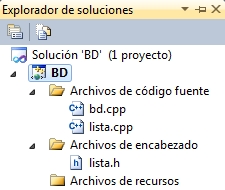 A los archivos de cabeceralos llama de encabezado
Con Depurar -> Generar soluciónse compilan todos los .cpp
Fundamentos de la programación: Programación modular
Página 779
Fundamentos de la programación
El preprocesador
Fundamentos de la programación: Programación modular
Página 780
El preprocesador
Directivas: #...
Antes de compilar se pone en marcha el preprocesador
Interpreta las directivas y genera un único archivo temporal con todo el código del módulo o programa
Como en la inclusión (directiva #include):
#include <string>
using namespace std;

const int N = 100;

typedef struct {
  int codigo;
  string nombre;
  double sueldo;
} tRegistro;

typedef tRegistro tArray[N];

typedef struct {
  tArray registros;
  int cont;
} tLista;
...
#include "lista.h"

int menu();

...
#include <string>
using namespace std;

const int N = 100;

typedef struct {
  int codigo;
  string nombre;
  double sueldo;
} tRegistro;

typedef tRegistro tArray[N];

typedef struct {
  tArray registros;
  int cont;
} tLista;
...

int menu();
...
Fundamentos de la programación: Programación modular
Página 781
Fundamentos de la programación
Cada cosa en su módulo
Fundamentos de la programación: Programación modular
Página 782
Programación modular
Distribuir la funcionalidad del programa en módulos
Encapsulación de un conjunto de subprogramas relacionados:
Por la estructura de datos sobre la que trabajan
Subprogramas de utilidad
A menudo las estructuras de datos contienen otras estructuras:
const int N = 100;
typedef struct {
   int codigo;
   string nombre;
   double sueldo;
} tRegistro;
typedef tRegistro tArray[N];
typedef struct {
   tArray registros;
   int cont;
} tLista;
Lista de registros:
Estructura tRegistro
Estructura tLista(contiene tRegistro)
Cada estructura, en su módulo
Fundamentos de la programación: Programación modular
Página 783
Módulo de registros
Cabecera
registro.h
Gestión de una lista ordenada II
#include <string>
using namespace std;

typedef struct {
   int codigo;
   string nombre;
   double sueldo;
} tRegistro;

tRegistro nuevo();
bool operator>(tRegistro opIzq, tRegistro opDer);
bool operator<(tRegistro opIzq, tRegistro opDer);
void mostrar(int pos, tRegistro registro);
Fundamentos de la programación: Programación modular
Página 784
Módulo de registros
Implementación
registro.cpp
Gestión de una lista ordenada II
#include <iostream>
#include <string>
using namespace std;
#include <iomanip>
#include "registro.h"

tRegistro nuevo() {
   tRegistro registro;
   cout << "Introduce el código: ";
   cin >> registro.codigo;
   cout << "Introduce el nombre: ";
   cin >> registro.nombre;
   cout << "Introduce el sueldo: ";
   cin >> registro.sueldo;
   return registro;
}

bool operator>(tRegistro opIzq, tRegistro opDer) {
   return opIzq.nombre > opDer.nombre;
} ...
Fundamentos de la programación: Programación modular
Página 785
Módulo de lista
Cabecera
lista2.h
Gestión de una lista ordenada II
#include <string>
using namespace std;
#include "registro.h"

const int N = 100;
typedef tRegistro tArray[N];
typedef struct {
   tArray registros;
   int cont;
} tLista;
const string BD = "bd.txt";

void insertar(tLista &lista, tRegistro registro, bool &ok);
void eliminar(tLista &lista, int pos, bool &ok); // pos = 1..N
int buscar(tLista lista, string nombre);
void mostrar(const tLista &lista);
void cargar(tLista &lista, bool &ok);
void guardar(tLista lista);
Fundamentos de la programación: Programación modular
Página 786
Módulo de lista
Implementación
lista2.cpp
Gestión de una lista ordenada II
#include <iostream>
using namespace std;
#include <fstream>
#include "lista2.h"

void insertar(tLista &lista, tRegistro registro, bool &ok) {
   ok = true;
   if (lista.cont == N) {
      ok = false; // Lista llena
   }
   else {
      int i = 0;
      while ((i < lista.cont) && (lista.registros[i] < registro)) {
         i++;
      }
      // Insertamos en la posición i
      for (int j = lista.cont; j > i; j--) {// Desplazar a la derecha
         lista.registros[j] = lista.registros[j - 1];
      }
      ...
Fundamentos de la programación: Programación modular
Página 787
Programa principal
bd2.cpp
Gestión de una lista ordenada II
#include <iostream>
using namespace std;
#include "registro.h"
#include "lista2.h"

int menu();

int main() {
   tLista lista;
   bool ok;
   int op, pos;
   
   cargar(lista, ok);
   if (!ok) {
      cout << "No se pudo abrir el archivo!" << endl;
   }
   else {
      do {
         mostrar(lista);
         op = menu();
         ...
¡No intentes compilar este ejemplo!
Tiene errores
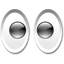 Fundamentos de la programación: Programación modular
Página 788
Fundamentos de la programación
El problema de lasinclusiones múltiples
Fundamentos de la programación: Programación modular
Página 789
Inclusiones múltiples
Gestión de una lista ordenada II
2 módulos y el programa principal:
bd2.cpp
...
#include "registro.h"
#include "lista2.h"
...
registro.h
#include <string>
...
registro.cpp
...
#include "registro.h"
...
lista2.h
...
#include "registro.h"
...
lista2.cpp
...
#include "lista2.h"
...
Incluye...
Fundamentos de la programación: Programación modular
Página 790
Inclusiones múltiples
Gestión de una lista ordenada II
Preprocesamiento de #include:
#include <iostream>
using namespace std;

#include "registro.h"

#include "lista2.h"

int menu();

...
#include <string>
using namespace std;

typedef struct {
   ...
} tRegistro;
...
#include <string>
using namespace std;

typedef struct {
   ...
} tRegistro;
...
#include <string>
using namespace std;
#include "registro.h"

const int N = 100;
typedef tRegistro tArray[N];
typedef struct {
   tArray registros;
   int cont;
} tLista;
...
Fundamentos de la programación: Programación modular
Página 791
Inclusiones múltiples
Gestión de una lista ordenada II
Preprocesamiento de #include:
#include <iostream>
using namespace std;

#include <string>
using namespace std;

typedef struct {
   ...
} tRegistro;
...

#include "lista2.h"

int menu();

...
Sustituido
#include <string>
using namespace std;
#include <string>
using namespace std;

typedef struct {
   ...
} tRegistro;
...

const int N = 100;
typedef tRegistro tArray[N];
typedef struct {
   tArray registros;
   int cont;
} tLista;
...
Fundamentos de la programación: Programación modular
Página 792
Inclusiones múltiples
Gestión de una lista ordenada II
#include <iostream>
using namespace std;

#include <string>
using namespace std;

typedef struct {
   ...
} tRegistro;
...

#include <string>
using namespace std;
#include <string>
using namespace std;

typedef struct {
   ...
} tRegistro;
...

const int N = 100;
typedef tRegistro tArray[N];
typedef struct {
   tArray registros;
   int cont;
} tLista;
...

int menu();

...
¡Identificador duplicado!
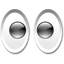 Fundamentos de la programación: Programación modular
Página 793
Inclusiones múltiples
Compilación condicional
Directivas #ifdef, #ifndef, #else y #endif
Se usan en conjunción con la directiva #define
#define X	#define X
#ifdef X	#ifndef X
... // Código if	... // Código if
[#else	[#else
... // Código else	... // Código else
]	]
#endif	#endif
La directiva #define define un símbolo (identificador)
Izquierda: se compilará el “Código if” y no el “Código else”
Derecha: al revés, o nada si no hay else
Las cláusulas else son opcionales
Fundamentos de la programación: Programación modular
Página 794
Inclusiones múltiples
Protección frente a inclusiones múltiples
lista2.cpp y bd2.cpp incluyen registro.h
 ¡Identificadores duplicados!
Cada módulo debe incluirse una y sólo una vez
Protección frente a inclusiones múltiples:
#ifndef X
#define X
... // Módulo
#endif
La primera vez no está definido el símbolo X: se incluye y define
Las siguientes veces el símbolo X ya está definido: no se incluye
Símbolo X: nombre del archivo con _ en lugar de .
registro_h, lista2_h, ...
El símbolo X debe ser únicopara cada módulo de la aplicación
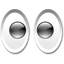 Fundamentos de la programación: Programación modular
Página 795
Módulo de registros
Cabecera
registrofin.h
Gestión de una lista ordenada III
#ifndef registrofin_h
#define registrofin_h
#include <string>
using namespace std;

typedef struct {
  int codigo;
  string nombre;
  double sueldo;
} tRegistro;

tRegistro nuevo();
bool operator>(tRegistro opIzq, tRegistro opDer);
bool operator<(tRegistro opIzq, tRegistro opDer);
void mostrar(int pos, tRegistro registro);
#endif
Fundamentos de la programación: Programación modular
Página 796
Módulo de registros
Implementación
registrofin.cpp
Gestión de una lista ordenada III
#include <iostream>
#include <string>
using namespace std;
#include <iomanip>
#include "registrofin.h"

tRegistro nuevo() {
   tRegistro registro;
   cout << "Introduce el código: ";
   cin >> registro.codigo;
   cout << "Introduce el nombre: ";
   cin >> registro.nombre;
   cout << "Introduce el sueldo: ";
   cin >> registro.sueldo;
   return registro;
}

bool operator>(tRegistro opIzq, tRegistro opDer) {
   return opIzq.nombre > opDer.nombre;
} ...
Fundamentos de la programación: Programación modular
Página 797
Módulo de lista
Cabecera
listafin.h
Gestión de una lista ordenada III
#ifndef listafin_h
#define listafin_h
#include <string>
using namespace std;
#include "registrofin.h"

const int N = 100;
typedef tRegistro tArray[N];
typedef struct {
   tArray registros;
   int cont;
} tLista;
const string BD = "bd.txt";
void mostrar(const tLista &lista);
void insertar(tLista &lista, tRegistro registro, bool &ok);
void eliminar(tLista &lista, int pos, bool &ok); // pos = 1..N
int buscar(tLista lista, string nombre);
void cargar(tLista &lista, bool &ok);
void guardar(tLista lista);
#endif
Fundamentos de la programación: Programación modular
Página 798
Módulo de lista
Implementación
listafin.cpp
Gestión de una lista ordenada III
#include <iostream>
using namespace std;
#include <fstream>
#include "listafin.h"

void insertar(tLista &lista, tRegistro registro, bool &ok) {
   ok = true;
   if (lista.cont == N) {
      ok = false; // lista llena
   }
   else {
      int i = 0;
      while ((i < lista.cont) && (lista.registros[i] < registro)) {
         i++;
      }
      // Insertamos en la posición i
      for (int j = lista.cont; j > i; j--) {
         // Desplazamos a la derecha
         lista.registros[j] = lista.registros[j - 1];
      }
      ...
Fundamentos de la programación: Programación modular
Página 799
Programa principal
bdfin.cpp
Gestión de una lista ordenada III
#include <iostream>
using namespace std;
#include "registrofin.h"
#include "listafin.h"

int menu();

int main() {
   tLista lista;
   bool ok;
   int op, pos;
   
   cargar(lista, ok);
   if (!ok) {
      cout << "No se pudo abrir el archivo!" << endl;
   }
   else {
      do {
         mostrar(lista);
         op = menu();
         ...
¡Ahora ya puedes compilarlo!
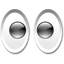 Fundamentos de la programación: Programación modular
Página 800
Inclusiones múltiples
Gestión de una lista ordenada III
Preprocesamiento de #include en bdfin.cpp:
#include <iostream>
using namespace std;

#include "registrofin.h"

#include "listafin.h"

int menu();

...
#ifndef registrofin_h
#define registrofin_h
#include <string>
using namespace std;

typedef struct {
  ...
} tRegistro;
...
registrofin_h no se ha definido todavía
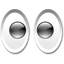 Fundamentos de la programación: Programación modular
Página 801
Inclusiones múltiples
Gestión de una lista ordenada III
Preprocesamiento de #include en bdfin.cpp:
#include <iostream>
using namespace std;

#define registrofin_h
#include <string>
using namespace std;

typedef struct {
  ...
} tRegistro;
...

#include "listafin.h"

int menu();

...
#ifndef listafin_h
#define listafin_h
#include <string>
using namespace std;
#include "registrofin.h"

const int N = 100;
typedef tRegistro tArray[N];
typedef struct {
  tArray registros;
  int cont;
} tLista;
...
listafin_h no se ha definido todavía
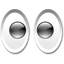 Fundamentos de la programación: Programación modular
Página 802
Inclusiones múltiples
Gestión de una lista ordenada III
Preprocesamiento de #include en bdfin.cpp:
#include <iostream>
using namespace std;
#define registrofin_h
#include <string>
using namespace std;

typedef struct {
  ...
} tRegistro;
...

#define listafin_h
#include <string>
using namespace std;
#include "registrofin.h"

...
int menu();
...

#ifndef registrofin_h
#define registrofin_h
#include <string>
using namespace std;

typedef struct {
  ...
} tRegistro;
...
¡registrofin_h ya está definido!
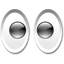 Fundamentos de la programación: Programación modular
Página 803
Fundamentos de la programación
Implementaciones alternativas
Fundamentos de la programación: Programación modular
Página 804
Implementaciones alternativas
Misma interfaz, implementación alternativa
lista.h
#include <string>
using namespace std;
#include "registrofin.h"

const int N = 100;
typedef tRegistro tArray[N];
typedef struct {
   tArray registros;
   int cont;
} tLista;

void insertar(tLista &lista, tRegistro registro, bool &ok);
Listaordenada
Listano ordenada
void insertar(tLista &lista, tRegistro registro, bool &ok) {
   ok = true;
   if (lista.cont == N) {
      ok = false; // Lista llena
   }
   else {
      int i = 0;
      while ((i < lista.cont) && (lista.registros[i] < registro)) {
         i++;
      }
      // Insertamos en la posición i
      for (int j = lista.cont; j > i; j--) {
      // Desplazamos a la derecha
         lista.registros[j] = lista.registros[j - 1];
         ...
void insertar(tLista &lista, tRegistro registro, bool &ok) {
   ok = true;
   if (lista.cont == N) {
      ok = false; // Lista llena
   }
   else {
      lista.registros[lista.cont] = registro;
      lista.cont++;
    }
}
Fundamentos de la programación: Programación modular
Página 805
Implementaciones alternativas
Misma interfaz, implementación alternativa
listaDES.cpp: Lista no ordenada
...
#include "lista.h"

void insertar(tLista &lista, tRegistro registro, bool &ok) {
   ok = true;
   if (lista.cont == N) {
      ok = false; // Lista llena
   }
   else {
      lista.registros[lista.cont] = registro;
      lista.cont++;
    }
}
...
listaORD.cpp: Lista ordenada
...
#include "lista.h"

void insertar(tLista &lista, tRegistro registro, bool &ok) {
   ok = true;
   if (lista.cont == N) {
      ok = false; // Lista llena
   }
   else {
      int i = 0;
      while ((i < lista.cont) && (lista.registros[i] < registro)) {
         i++;
      }
      // Insertamos en la posición i
      for (int j = lista.cont; j > i; j--) {
      // Desplazamos a la derecha
         lista.registros[j] = lista.registros[j - 1];
      }
      lista.registros[i] = registro;
      ...
Fundamentos de la programación: Programación modular
Página 806
Implementaciones alternativas
Misma interfaz, implementación alternativa
Al compilar, incluimos un archivo de implementación u otro:
¿Programa con lista ordenada o con lista desordenada?
g++ -o programa.exe registrofin.cpp listaORD.cpp ...
Incluye la implementación de la lista con ordenación
g++ -o programa.exe registrofin.cpp listaDES.cpp ...
Incluye la implementación de la lista sin ordenación
Fundamentos de la programación: Programación modular
Página 807
Fundamentos de la programación
Espacios de nombres
Fundamentos de la programación: Programación modular
Página 808
Espacios de nombres
Agrupaciones lógicas de declaraciones
Espacio de nombres: agrupación de declaraciones (tipos, datos, subprogramas) bajo un nombre distintivo
Forma de un espacio de nombres:
namespace nombre {
  // Declaraciones
}
Por ejemplo:
namespace miEspacio {
   int i;
   double d;
}
Variables i y d declaradas en el espacio de nombres miEspacio
Fundamentos de la programación: Programación modular
Página 809
Espacios de nombres
Acceso a miembros de un espacio de nombres
Operador de resolución de ámbito (::)
Acceso a las variables del espacio de nombres miEspacio:
Nombre del espacio y operador  de resolución de ámbito
miEspacio::imiEspacio::d
Puede haber entidades con el mismo identificador en distintos módulos o en ámbitos distintos de un mismo módulo
Cada declaración en un espacio de nombres distinto:
namespace primero {	namespace segundo {
   int x = 5;	   double x = 3.1416;
}	}
Ahora se distingue entre primero::x y segundo::x
Fundamentos de la programación: Programación modular
Página 810
Espacios de nombres
using
Introduce un nombre de un espacio de nombres en el ámbito actual:
#include <iostream> 
using namespace std; 
namespace primero { 
   int x = 5; 
   int y = 10; 
} 
namespace segundo { 
   double x = 3.1416; 
   double y = 2.7183; 
} 
int main() { 
   using primero::x; 
   using segundo::y; 
   cout << x << endl; // x es primero::x
   cout << y << endl; // y es segundo::y
   cout << primero::y << endl; // espacio explícito
   cout << segundo::x << endl; // espacio explícito
   return 0; 
}
5 
 2.7183 
 10 
 3.1416
Fundamentos de la programación: Programación modular
Página 811
Espacios de nombres
using namespace
Introduce todos los nombres de un espacio en el ámbito actual:
#include <iostream> 
using namespace std; 
namespace primero { 
  int x = 5; 
  int y = 10; 
} 
namespace segundo { 
  double x = 3.1416; 
  double y = 2.7183; 
} 
int main() { 
  using namespace primero; 
  cout << x << endl; // x es primero::x
  cout << y << endl; // y es primero::y
  cout << segundo::x << endl; // espacio explícito
  cout << segundo::y << endl; // espacio explícito
  return 0; 
}
5 
 10 
 3.1416
 2.7183
using [namespace]sólo tiene efecto en el bloque en que se encuentra
Fundamentos de la programación: Programación modular
Página 812
Ejemplo de espacio de nombres
#ifndef listaEN_h
#define listaEN_h
#include "registrofin.h"

namespace ord { // Lista ordenada
   const int N = 100;
   typedef tRegistro tArray[N];
   typedef struct {
      tArray registros;
      int cont;
   } tLista;
   const string BD = "bd.txt";
   void mostrar(const tLista &lista);
   void insertar(tLista &lista, tRegistro registro, bool &ok);
   void eliminar(tLista &lista, int pos, bool &ok); // 1..N
   int buscar(tLista lista, string nombre);
   void cargar(tLista &lista, bool &ok);
   void guardar(tLista lista);
} // namespace

#endif
Fundamentos de la programación: Programación modular
Página 813
Ejemplo de espacio de nombres
Implementación
#include <iostream>
#include <fstream>
using namespace std;
#include "listaEN.h"

void ord::insertar(tLista &lista, tRegistro registro, bool &ok) {
   // ...
}

void ord::eliminar(tLista &lista, int pos, bool &ok) {
   // ...
}

int ord::buscar(tLista lista, string nombre) {
   // ...
}

...
Fundamentos de la programación: Programación modular
Página 814
Ejemplo de espacio de nombres
Uso del espacio de nombres
Quien utilice listaEN.h debe poner el nombre del espacio:
#include <iostream>
using namespace std;
#include "registrofin.h"
#include "listaEN.h"

int menu();

int main() {
   ord::tLista lista;
   bool ok;
   ord::cargar(lista, ok);
   if (!ok) {
      cout << "No se pudo abrir el archivo!" << endl;
   }
   else {
      ord::mostrar(lista);
      ...
O usar una instrucción using namespace ord;
Fundamentos de la programación: Programación modular
Página 815
Ejemplo de espacio de nombres
Uso del espacio de nombres
#include <iostream>
using namespace std;
#include "registrofin.h"
#include "listaEN.h"
using namespace ord;

int menu();

int main() {
   tLista lista;
   bool ok;
   cargar(lista, ok);
   if (!ok) {
      cout << "No se pudo abrir el archivo!" << endl;
   }
   else {
      mostrar(lista);
      ...
Fundamentos de la programación: Programación modular
Página 816
Espacios de nombres
Implementaciones alternativas
Distintos espacios de nombres para distintas implementaciones
¿Lista ordenada o lista desordenada?
namespace ord { // Lista ordenada
   const int N = 100;
   typedef tRegistro tArray[N];
   ...
   void mostrar(const tLista &lista);
   void insertar(tLista &lista, tRegistro registro, bool &ok);
   ...
} // namespace

namespace des { // Lista desordenada
   const int N = 100;
   typedef tRegistro tArray[N];
   ...
   void mostrar(const tLista &lista);
   void insertar(tLista &lista, tRegistro registro, bool &ok);
   ...
} // namespace
Fundamentos de la programación: Programación modular
Página 817
Ejemplo
Cabecera
listaEN.h
Implementaciones alternativas
Todo lo común puede estar fuera de la estructura namespace:
#ifndef listaEN_H
#define listaEN_H

#include "registrofin.h"

const int N = 100;

typedef tRegistro tArray[N];
typedef struct {
   tArray registros;
   int cont;
} tLista;

void mostrar(const tLista &lista);
void eliminar(tLista &lista, int pos, bool &ok); // pos = 1..N

...
Fundamentos de la programación: Programación modular
Página 818
Implementaciones alternativas
namespace ord { // Lista ordenada
   const string BD = "bd.txt";
   void insertar(tLista &lista, tRegistro registro, bool &ok);
   int buscar(tLista lista, string nombre);
   void cargar(tLista &lista, bool &ok);
   void guardar(tLista lista);
} // namespace

namespace des { // Lista desordenada
   const string BD = "bddes.txt";
   void insertar(tLista &lista, tRegistro registro, bool &ok);
   int buscar(tLista lista, string nombre);
   void cargar(tLista &lista, bool &ok);
   void guardar(tLista lista);
} // namespace

#endif
cargar() y guardar() se distinguen porque usansu propia BD, pero se implementan exactamente igual
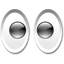 Fundamentos de la programación: Programación modular
Página 819
Implementaciones alternativas
listaEN.cpp
#include <iostream>
using namespace std;
#include <fstream>
#include "listaEN.h"

// IMPLEMENTACIÓN DE LOS SUBPROGRAMAS COMUNES
void eliminar(tLista &lista, int pos, bool &ok) { // ...
}

void mostrar(const tLista &lista) { // ...
}

// IMPLEMENTACIÓN DE LOS SUBPROGRAMAS DEL ESPACIO DE NOMBRES ord
void ord::insertar(tLista &lista, tRegistro registro, bool &ok) {
   ok = true;
   if (lista.cont == N) {
      ok = false; // Lista llena
   }
   else {
      int i = 0;
      while ((i < lista.cont) && (lista.registros[i] < registro)) {
         i++;
      } ...
Fundamentos de la programación: Programación modular
Página 820
Implementaciones alternativas
for (int j = lista.cont; j > i; j--) {
         lista.registros[j] = lista.registros[j - 1];
      }
      lista.registros[i] = registro;
      lista.cont++;
   }
}

int ord::buscar(tLista lista, string nombre) {
   int ini = 0, fin = lista.cont - 1, mitad;
   bool encontrado = false;
   while ((ini <= fin) && !encontrado) {
      mitad = (ini + fin) / 2;
      if (nombre == lista.registros[mitad].nombre) {
         encontrado = true;
      }
      else if (nombre < lista.registros[mitad].nombre) {
         fin = mitad - 1;
      }
      else {
         ini = mitad + 1;
      }
   } ...
Fundamentos de la programación: Programación modular
Página 821
Implementaciones alternativas
if (encontrado) {
      mitad++;
   }
   else {
      mitad = -1;
   }
   return mitad;
}

void ord::cargar(tLista &lista, bool &ok) { // ...
}

void ord::guardar(tLista lista) { // ...
}
...
Fundamentos de la programación: Programación modular
Página 822
Implementaciones alternativas
// IMPLEMENTACIÓN DE LOS SUBPROGRAMAS DEL ESPACIO DE NOMBRES des

void des::insertar(tLista &lista, tRegistro registro, bool &ok) {
   ok = true;
   if (lista.cont == N) {
      ok = false; // Lista llena
   }
   else {
      lista.registros[lista.cont] = registro;
      lista.cont++;
   }
}

int des::buscar(tLista lista, string nombre) {
   int pos = 0;
   bool encontrado = false;
   while ((pos < lista.cont) && !encontrado) {
      if (nombre == lista.registros[pos].nombre) {
         encontrado = true;
      }
      else {
         pos++;
      }
   } ...
Fundamentos de la programación: Programación modular
Página 823
Implementaciones alternativas
if (encontrado) {
      pos++;
   }
   else {
      pos = -1;
   }
   return pos;
}

void des::cargar(tLista &lista, bool &ok) { // ...
}

void des::guardar(tLista lista) { // ...
}
Fundamentos de la programación: Programación modular
Página 824
Implementaciones alternativas
bdEN.cpp
Programa principal
#include <iostream>
using namespace std;
#include "registrofin.h"
#include "listaEN.h"
using namespace ord;

int menu();

int main() {
   tLista lista;
   bool ok;
   ...
   tRegistro registro = nuevo();
   insertar(lista, registro, ok);
   if (!ok) {
      ...
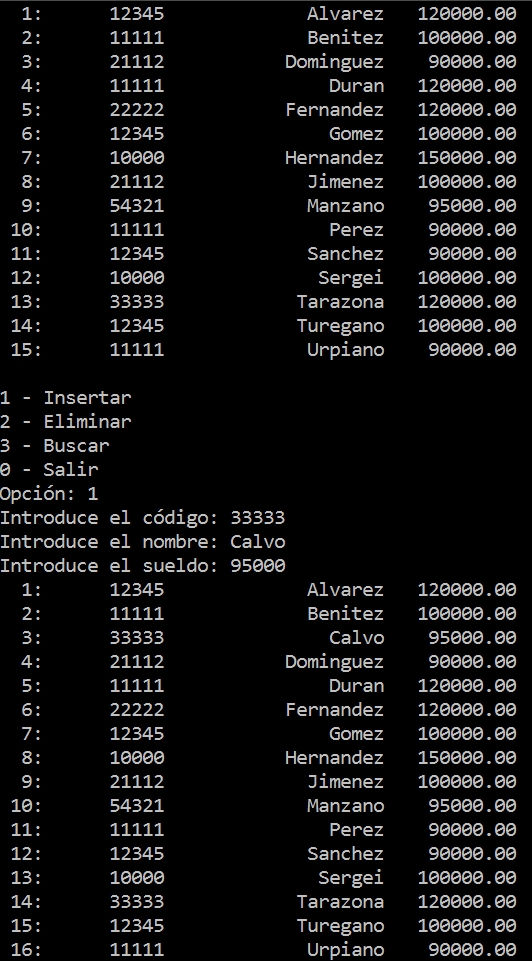 Fundamentos de la programación: Programación modular
Página 825
Implementaciones alternativas
bdEN.cpp
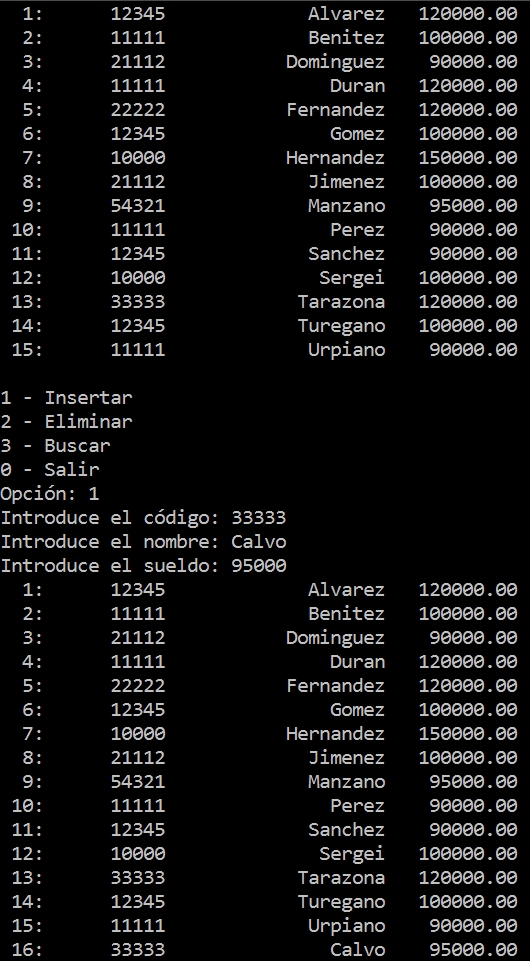 Programa principal
#include <iostream>
using namespace std;
#include "registrofin.h"
#include "listaEN.h"
using namespace des;

int menu();

int main() {
   tLista lista;
   bool ok;
   ...
   tRegistro registro = nuevo();
   insertar(lista, registro, ok);
   if (!ok) {
      ...
Fundamentos de la programación: Programación modular
Página 826
Fundamentos de la programación
Calidad y reutilizacióndel software
Fundamentos de la programación: Programación modular
Página 827
Calidad del software
Software de calidad
El software debe ser desarrollado con buenas prácticas de ingeniería del software que aseguren un buen nivel de calidad
Los distintos módulos de la aplicación deben ser probados exhaustivamente, tanto de forma independiente como en su relación con los demás módulos
La prueba y depuración es muy importante y todos los equipos deberán seguir buenas pautas para asegurar la calidad
Los módulos deben ser igualmente bien documentados, de forma que otros desarrolladores puedan aprovecharlos
Fundamentos de la programación: Programación modular
Página 828
Prueba y depuración del software
Prueba exhaustiva
El software debe ser probado exhaustivamente
Debemos intentar descubrir todos los errores posible
Los errores deben ser depurados, corrigiendo el código
Pruebas sobre listas:
Lista inicialmente vacía
Lista inicialmente llena
Lista con un número intermedio de elementos
Archivo no existente
Etcétera...
Se han de probar todas las opciones/situaciones del programa
En las clases prácticas veremos cómo se depura el software
Fundamentos de la programación: Programación modular
Página 829
Reutilización del software
No reinventemos la rueda
Desarrollar el software pensando en su posible reutilización
Un software de calidad debe poder ser fácilmente reutilizado
Nuestros módulos deben ser fácilmente usados y modificados
Por ejemplo: Nueva aplicación que gestione una lista de longitud variable de registros con NIF, nombre, apellidos y edad
Partiremos de los módulos registro y lista existentes
Las modificaciones básicamente afectarán al módulo registro
Fundamentos de la programación: Programación modular
Página 830
Acerca de Creative Commons
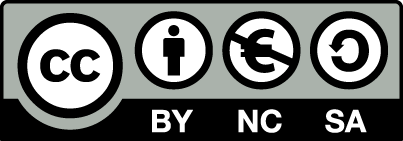 Licencia CC (Creative Commons)
Este tipo de licencias ofrecen algunos derechos a terceras personas bajo ciertas condiciones.
Este documento tiene establecidas las siguientes:








Pulsa en la imagen de arriba a la derecha para saber más.
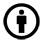 Reconocimiento (Attribution): En cualquier explotación de la obra autorizada por la licenciahará falta reconocer la autoría. 
No comercial (Non commercial): La explotación de la obra queda limitada a usos no comerciales.
Compartir igual (Share alike):La explotación autorizada incluye la creación de obras derivadas siempre que mantengan la misma licencia al ser divulgadas.
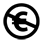 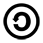 Fundamentos de la programación: Programación modular
Página 831